Spolupráce  se Souborným katalogem ČRNa pomoc katalogizační praxi veřejných knihoven
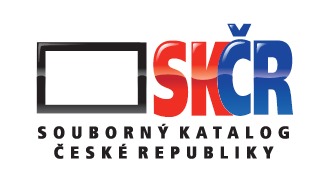 Školení pro knihovny  Plzeňského kraje30.9.2020 – SVK  PlzeňPhDr. Eva Svobodová Národní knihovna ČR
Souborný katalog - charakteristika
souhrn bibliografických záznamů fondů knihoven, které se na tvorbě konkrétního souborného katalogu podílejí

podává informaci, ve které ze zúčastněných knihoven se konkrétní dokument nachází

k informaci o umístění dokumentu v určité knihovně slouží  sigla (lokační značka)

   Souborný katalog ČR: www.caslin.cz  od roku 1995
Souborný katalog ČR – kvalitní zdroj pro
zjišťování informací o dostupnosti dokumentů 
   cca 7,7 mil záznamů z cca 500 knihoven různých typů 
  (denní sklizně dat / deduplikace)

stahování záznamů 
(deduplikace, kontrola kvality dat  na vstupu, zpětná vazba do knihoven / školení včetně školení katalogizačních pravidel + projekt  CENTRAL (zrychlení  katalogizace beletrie) 

akvizici / vyřazování  fondů
   (… denní sklizně dat …) 

rešerše
   (…  preferovány záznamy s věcným zpracováním … kontrola kódovaných polí)
Přispívající knihovny  na  mapě
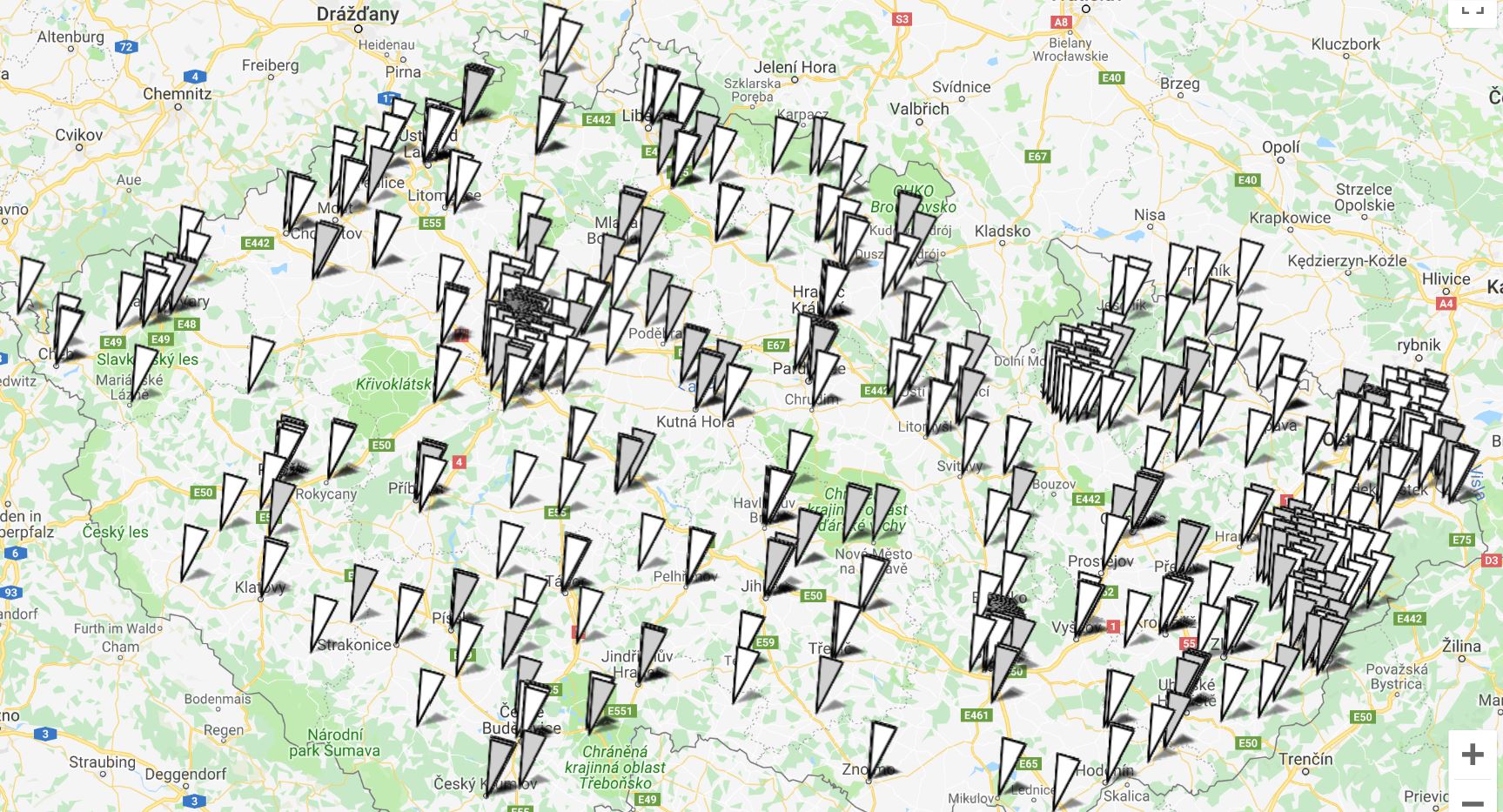 Typy  knihoven
církevní knihovnyknihovny kulturních institucíknihovny galeriíknihovny muzeíknihovny státní správyknihovny výzkumných ústavůkrajské knihovnylékařské knihovnyměstské knihovnyobecní knihovnyostatní specializované knihovnyvysokoškolské knihovnyškolní knihovny
Co je třeba dodržovat ? STANDARDY
výměnný formát MARC 21  standard pro jmenné zpracování – ISBD
pravidla pro jmenné zpracování – od 2015 RDA ( dříve  AACR2 - pro retrokonverzi  stále platí)
pro věcné zpracování - notace MDT /konspekt 
Instrukce – MINIMÁLNÍ ZÁZNAM pro SK
   stanoví strukturu a obsah záznamu 
k dispozici od počátku sběru dat  
		tištěné monografie (1994 návrh, 1996 schválení)
		speciální dokumenty (1998 návrh, 1999 schválení)
		tištěné seriály (1998 návrh, 1999 schválení)
  https://www.nkp.cz/o-knihovne/odborne-cinnosti/zpracovani-fondu/katalogizacni-politika/minimalni-doporucene-zaznamy-rda-marc-21
Doporučujeme  :
Metodické příručka – KATALOGIZACE PODLE  RDA VE FORMÁTU MARC 21-tištěné a elektronické monografie -katalogizace na úrovni minimálního/doporučeného záznamu
file:///C:/Users/SVOBOD~1/AppData/Local/Temp/MetodikaRDA_%20MARC21_verze190301_JS-opr.pdf

Podzim 2019  pořádal SK ČR školení RDA (4 dny)
   lektor  PhDr. H. Vochozková
   materiály  za školení dostupné   :  https://www.caslin.cz/caslin/o-nas/prezentace-o-soubornem-katalogu-cr/rok-2019/skoleni-rda-3.-4.10
Kdo Vám poradí?
Katalogizační politika na www stránkách NK ČR: https://www.nkp.cz/o-knihovne/odborne-cinnosti/zpracovani-fondu/katalogizacni-politika/standard1
Najdu tam: příručku, e-learning, dotazy ke katalogizaci, …
Pracovní skupiny – zástupci všech krajů, některých oborových knihoven a VŠ knihoven: https://www.nkp.cz/o-knihovne/odborne-cinnosti/zpracovani-fondu/katalogizacni-politika/katalogizacni-politika/clen-sk
Najdu tam jména a kontakty na členy PS: pro jmenné zpracování, věcné, seriály, speciální dokumenty, pro SK, pro staré tisky
(převzato  z prezentace PhDr. Jaroslavy Svobodové z 11. výročního semináře SK ČR  z roku 2018 )
CIP – Katalogizace v knize
Jednou z odborných aktivit, kterou Národní knihovna ČR vykonává, je zpracování tzv. CIP záznamů (Cataloguing in Publication) pro nakladatele a vydavatele. Činnost agentury CIP v ČR zajišťuje odbor zpracování fondů, oddělení jmenného zpracování.
co je CIP
podklady pro zpracování CIP záznamu
O.K. - Ohlášené knihy
příklady katalogizačních záznamů
Kontakt: Pavla Kolaříková, Kamila HrodkováTel.: 221 663 298e-mail: cip@nkp.cz* e-mailem lze zaslat soubor o velkosti max. 10MB, pro větší soubory je možné využít např. úschovnu
Doporučujeme  : Stahování  záznamů
Je-li záznam  zpracovaný  jinou knihovnou v ČR  -  stahuji záznam  přes protokol Z39.50 
Přístup přes  Z39.50  k databázím NK ČR  včetně SK ČR http://aleph.nkp.cz/web/Z39_NK_cze.htm

  (V SK ČR téměř 7,7  milionů záznamů z cca 500 knihoven)
projekt  CENTRAL
Městská knihovna v Praze s podporou Ministerstva kultury ČR a ve spolupráci s Národní knihovnou ČR od roku 2019 realizuje projekt CENTRAL, který má za cíl zrychlit katalogizaci novinek beletrie vycházející v největších nakladatelstvích na českém knižním trhu při zachování úplné úrovně zpracování.
přísná kontrola kvality záznamů před přijetím do báze ČNB
záznamy z MěK Praha  do SK  ČR jsou sklizeny 4x  denně 
záznamy  vícesvazkových  děl -   nabízeny  záznamy  zpracované „se  shora“ i po jednotlivých  svazcích
Žádoucí stav na 1 konkrétní dílo / 1 záznam
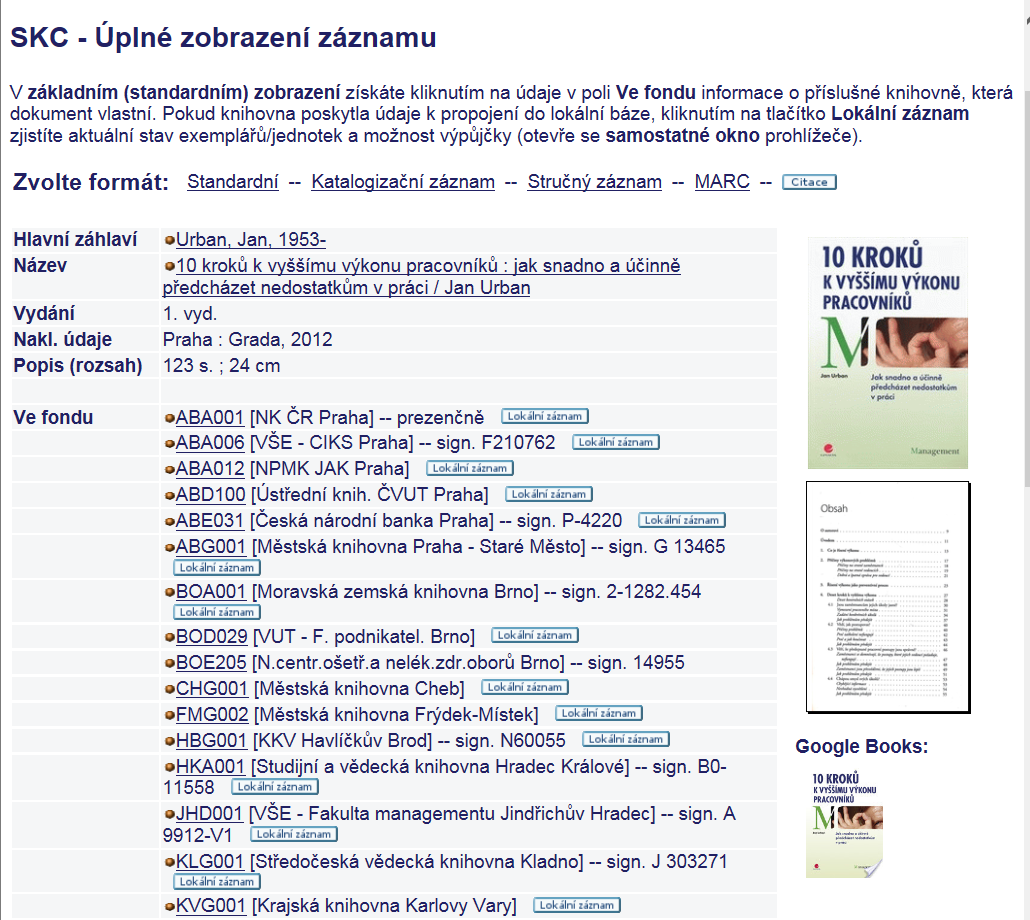 …ale realita někdy vypadá takto : 
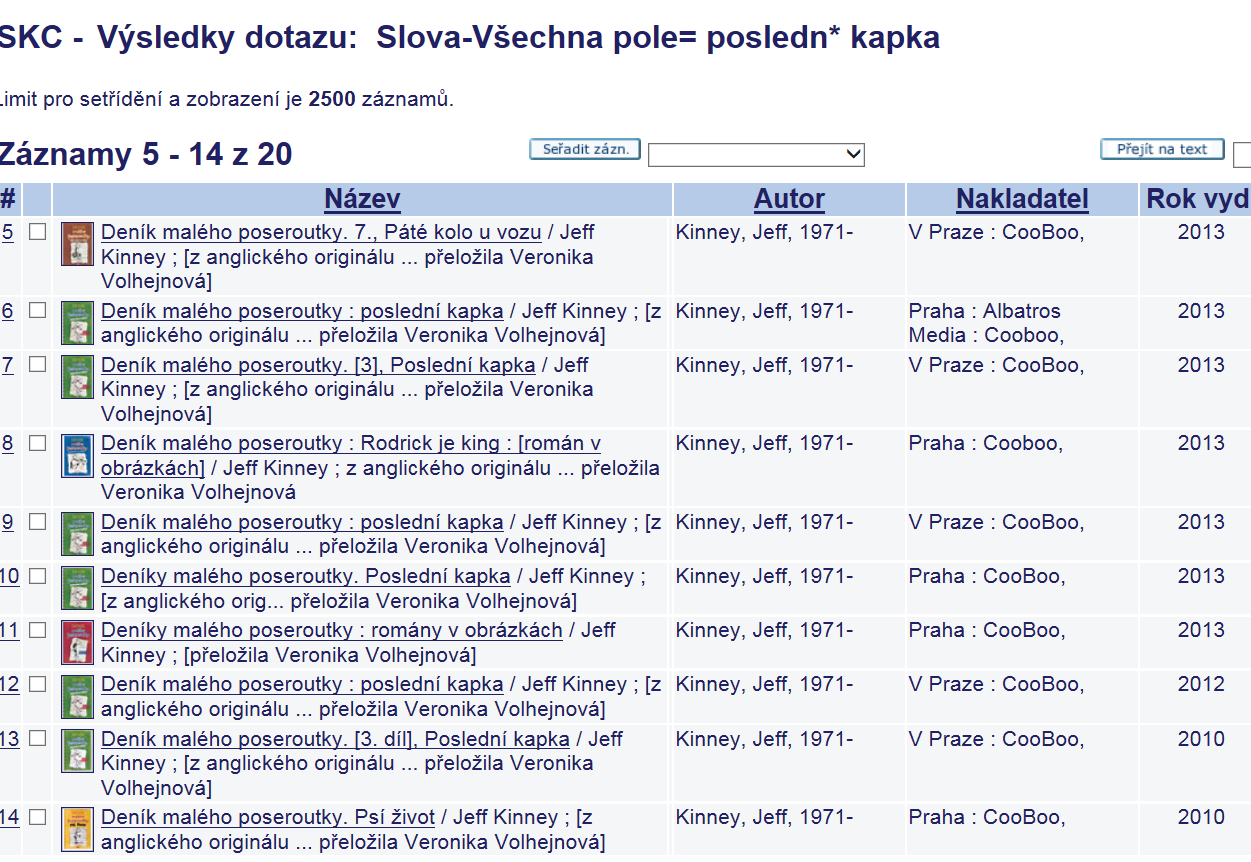 Duplicity v SK ČR vznikají při odlišném zápisu následujících údajů:
ISBN / č.ČNB
Hlavní záhlaví
Názvové údaje
Rok vydání / Dotisk
Rozsah
Nebo když je dokument  zpracován jako : 
Jiný druh dokumentu
Vícesvazkové dílo / po jednotlivých dílech
Deduplikační klíče
Klíč 1  
ISBN (020) nebo čČNB  (015), názvové údaje (245 a,n,p),  rok vyd. 260/264 c, rozsah (300a - nejvyšší číslo)
Klíč 2 
Hlavní záhlaví (1xx), názvové údaje (245 a,n,p),  rok vyd. 260/264 c, rozsah (300a - nejvyšší číslo)
Kvalita záznamů v SK ČR – velice různorodá
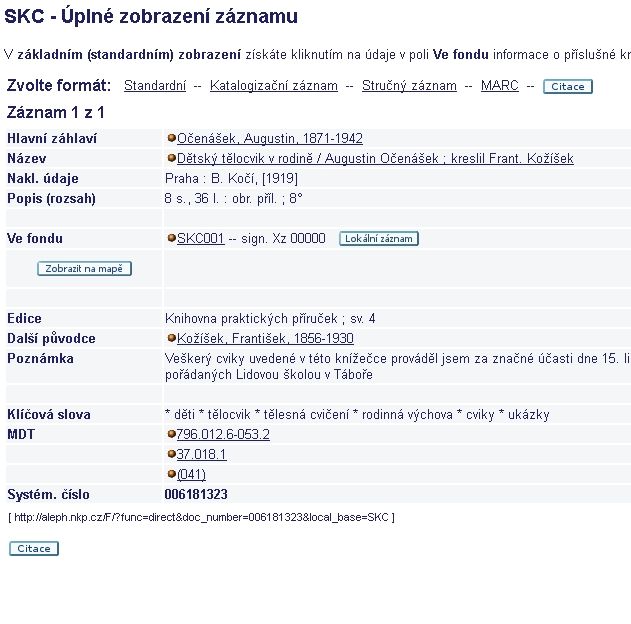 Výsledky retrokonverze
velmi stručné údaje / údaje nepostačují 
vždy k automatickému odstranění duplicit
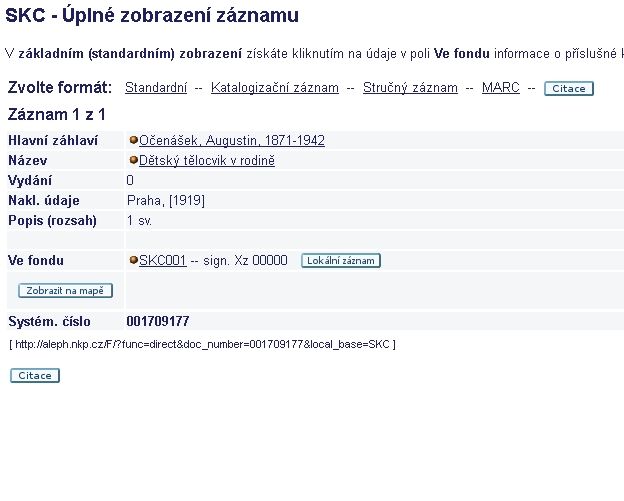 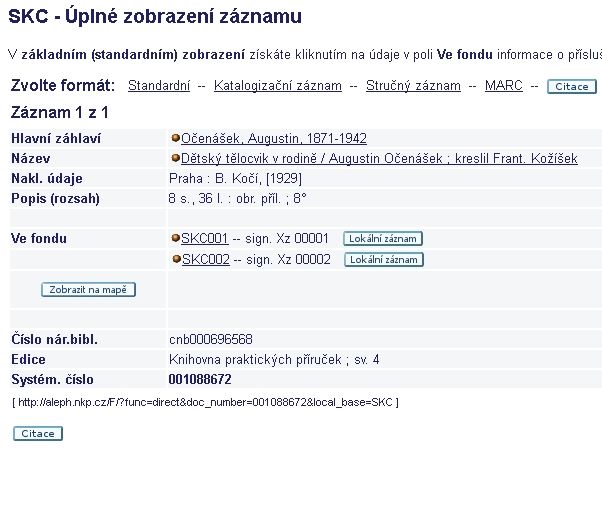 020 - Oblast údajů o standardním čísle
Nejčastější chyby:
uvedeno jen jedno z více přidělených ISBN /ISBN souboru
ISBN ve špatném podpoli (chybné ISBN u 10ti a 13timístných ISBN)
uvedení ISBN předchozího vydání (při kopírování záznamů) nebo ISBN jiných dílů nebo  jiných  titulů
překlepy v čísle ISBN
ISBN není uvedeno v záznamu, i když je uvedeno v dokumentu 
Nezaviněná chyba – ISBN dodá NK ČR dodatečně /v dokumentu uvedeno není /
ISBN  chybně přiděleno  nakladatelem
Chyba v ISBN (analýza chyb za rok 2020)
Uvedení  chybného ISBN  v záznamu = připojení špatné obálky z https://www.obalkyknih.cz/
015 -  číslo ČNB
Použité pro jiný dokument, než kterému bylo přiděleno
jiný díl /svazek
jiné vydání titulu
úplně jiný titul 
čČNB souboru použito pro jednotlivé díly
Odstraňování duplicity čísla ČNB v nových záznamech  - analyzováno 5056 případů (leden/září 2020)
Pole 245 – název
Nejčastější chyby:
Záměna  název / podnázev /název části
Název edice x hlavní název
Doplnění ( nebo vynechání) označení  čísla  části  !
Překlepy
Složitější případy – více děl v jedné popisné jednotce (přítisky)

Nestandartní použití podpole -  například pro informaci o navazujícím díle 
Kvalita záznamů v SK ČR – velice různorodá
Běžná katalogizace s knihou v ruce ?
Příklad – chybně použitého názvu části 
název části neslouží pro zápis informace, které dílo následuje !
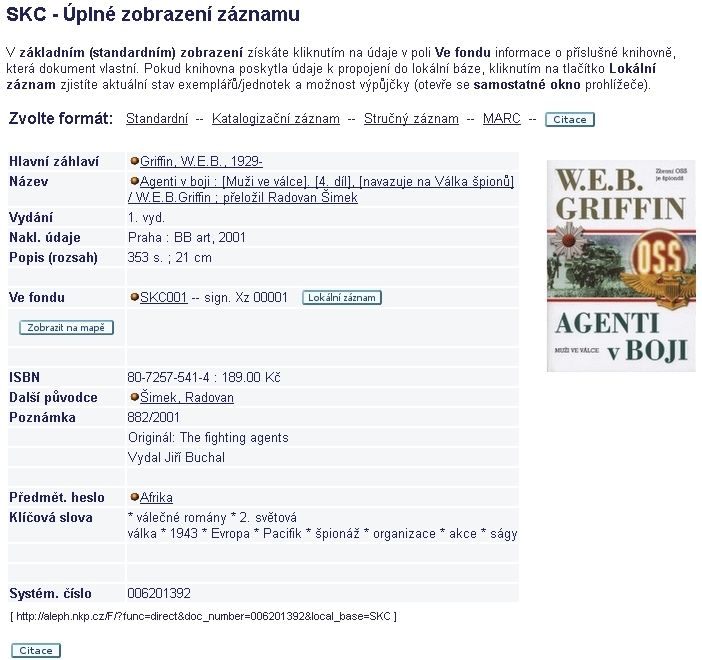 Záměna název/název edice
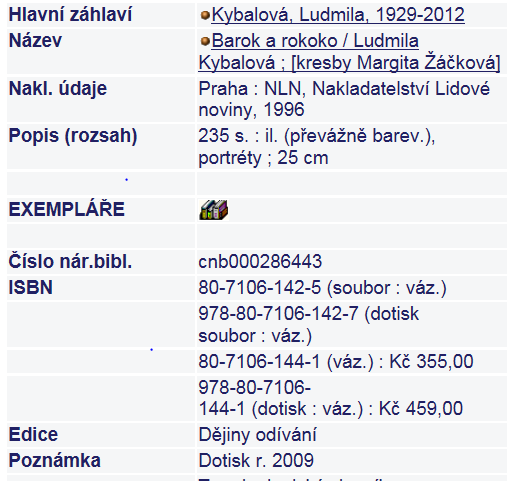 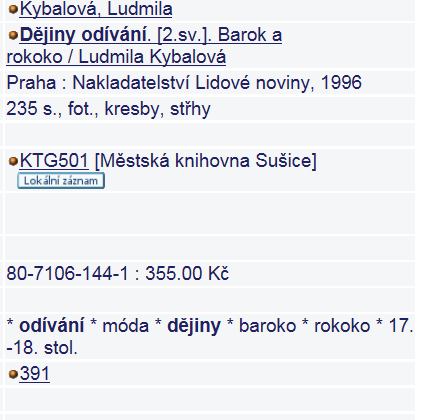 Knižní  cykly  (  aneb kam s těmi  čísly)
Vzhledem k požadavkům knihoven na jednotný a standardizovaný zápis knižních cyklů v bibliografických záznamech schválila PS následující způsob zápisu: kvůli propojení záznamů celého cyklu a jednoduché vyhledatelnosti a uživatelskému komfortu je vhodné přidat pole 787 s indikátory 08, s návěštím „Z cyklu“ v podpoli $i a označením pořadí v podpoli $g. 
příklad
245 10 $a Zaklínač. $n II, $p Meč osudu / $c Andrzej Sapkowski 
246 30 $a Meč osudu 
787 08 $i Z cyklu: $t Zaklínač $g 2 
Podrobná instrukce viz dotaz č. 704
Stále  se   do pole 245 n  přidávají čísla , která tam nepatří 
260 / 264 - Nakladatelské údaje
Nejčastější chyby:
Špatně uvedený rok vydání /překlepy/ rok vyd  originálu /přenesení  roku vydání do záznamu z jiného  dílu  nebo z jiného vydání  při kopírování záznamů 
Rok dotisku
(v AACR 2 – kontrola shody pole 008/ 260c)

RDA – 264 c (piš, co vidíš, i když je to chybně / v 008  správný údaj – kontrola nebude možná)
Dotisky
Pro dotisk se nevytváří samostatný bibliografický záznam. Údaj, že se jedná o dotisk(y), (ani datum vydání dotisku), se nikde v záznamu nepromítne. Podle dotisku popisujeme pouze v případě, že neznáme údaje o původním vydání, k němuž se dotisk vztahuje
Dotaz ke katalogizaci č. 53
Údaje fyzického popisu  - 300
Nejčastější chyby:
Počet stránek – rozdíly v počtu číslovaných stran / stránky opsány z tiráže/  z obsahu/ překlepy/ dopočítány
jiný odhad počtu stran u nestránkovaných dokumentů
(obrazové přílohy – počet stran příloh je součástí údaje o celkovém počtu stran)
Kvalita záznamů – velice různorodá
Běžná katalogizace s knihou v ruce ?
Příklad – chybně použitého ISBN (zobrazuje se obálka jiného díla)
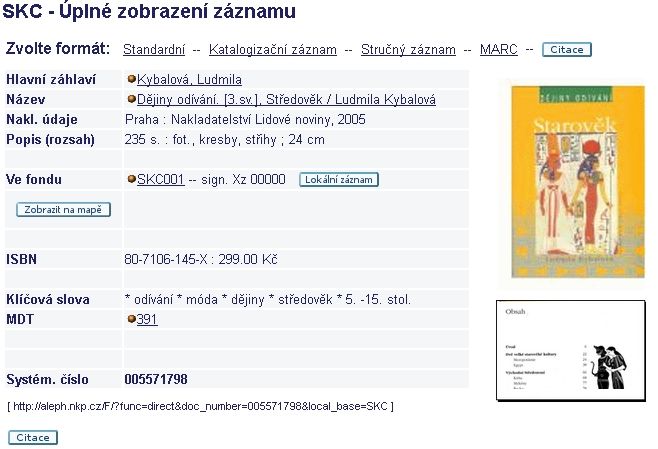 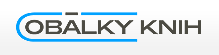 Hlavní záhlaví
V klíči - jen když není ISBN nebo čnb
Příklad : autor neuveden
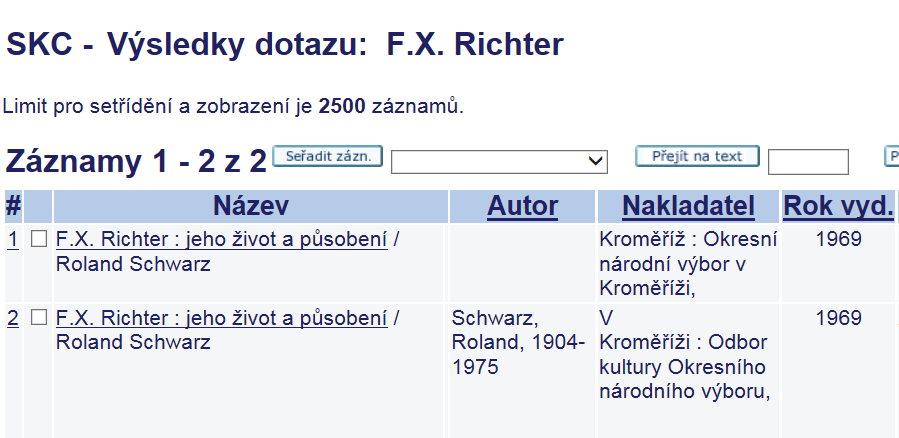 Příklad : autor je uveden, i když být uveden nemá (divadelní programy)
Příklad – různé verze stejného jména
Příklad : uveden jiný autor z více možných (u dramatizace díla na motivy … – správně autor dramatizace)
Vícesvazková  díla – v SKC  tolerované duplicity
Vyhledáváno podle ISBN
V jednom záznamu uvedeno ISBN jiného svazku  (Mi-Pan)
V jednom záznamu údaj z 245 p uveden  v 245b
V jednom  záznamu  chybně interpunkce + neuvedeno 245c + chybí ISBN  souboru 
Jeden záznam – zpracován jednotlivý svazek
1x  zpracováno  správně jako vícesvazkové dílo
Jiný druh  dokumentu  ( LDR)
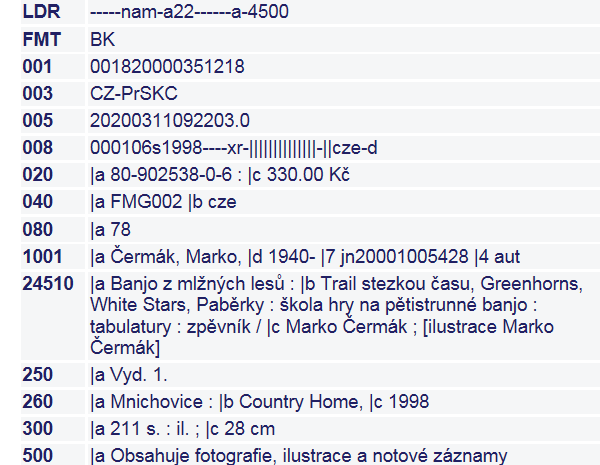 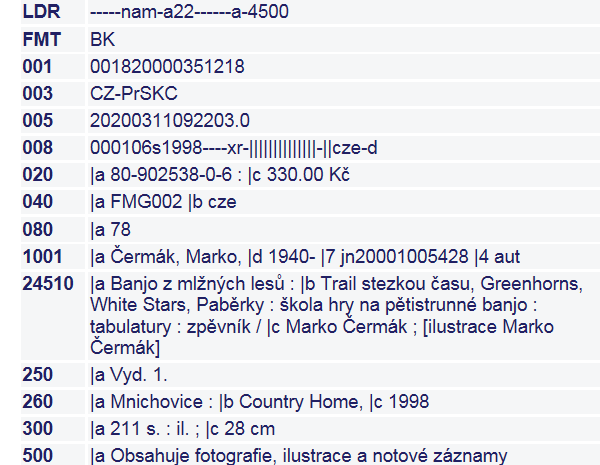 Přispívání  do SK ČR
Dodávání dat DÁVKOVĚ 
	FTP server 
	sklízení dat – OAI protokol  (více než  100 knihoven) 

ON-LINE - pomocí interaktivního formuláře
aktualizace periodik 
přípis /odpis monografií a speciálních druhů dokumentů
informace o digitalizaci + URL adresy 
aktualizace dat o knihovně v bázi ADR
	SK ČR zajistí školení na vašem pracovišti (financováno z neVISK9)
Po importu do SKC se vytvoří statistika  o importu a odešlou dva informativní e-maily
Ukázka statistiky




Výpis chyb :
Identifikační čísla mohou odkazovat na konkrétní záznam do katalogu přispívající knihovny na webu nebo přímo do konkrétního záznamu v modulu katalogizace.
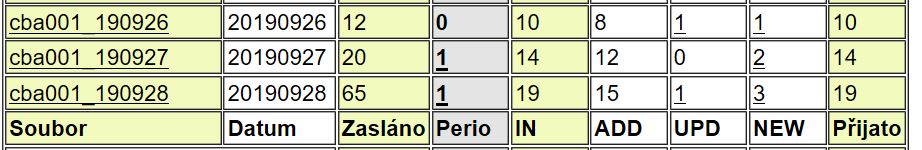 E-maily  zasílané  po importu dat do SKC  (1)předmět: SIGLA - sklizeň pro SKC
Pro import do SKC jsou pripraveny zaznamy za obdobi:  
2019/09/21 - 2019/09/28
SIGLA_190928  -  114
 
Zaznamy k odpisu: 
SIGLA_190928_del  -  0

neplatna hodnota v poli 910: 
000000875 001   L 0253952
000000875 910   L 
000001109 001   L 0257101
000001109 910   L $$aVYG
E-maily zasílané  po importu dat do SKC  (2) předmět: Export a import zaznamu do SKC
Probehl export a import zaznamu do SKC: 
   http://aleph.nkp.cz/web/skc/SIGLA/SIGLAd.htm#abe320_190525
   http://aleph.nkp.cz/web/skc/SIGLA/SIGLAo.htm#abe320_190525_z
 
Zaznamy k oprave: 
- knihy a spec. dokumenty
   http://aleph.nkp.cz/web/skc/SIGLA/SIGLA_190525_m_err.htm
 
Aktualizovane/opravene zaznamy
   http://aleph.nkp.cz/web/skc/SIGLA/SIGLA_190525_z_err.htm
 
Neopravene zaznamy z drivejsich importu: 
   http://aleph.nkp.cz/web/SIGLA/SIGLA_import_err.htm
 
Pravdepodobne duplicity: 
   http://aleph.nkp.cz/web/skc/SIGLA/SIGLA_import_dup.htm
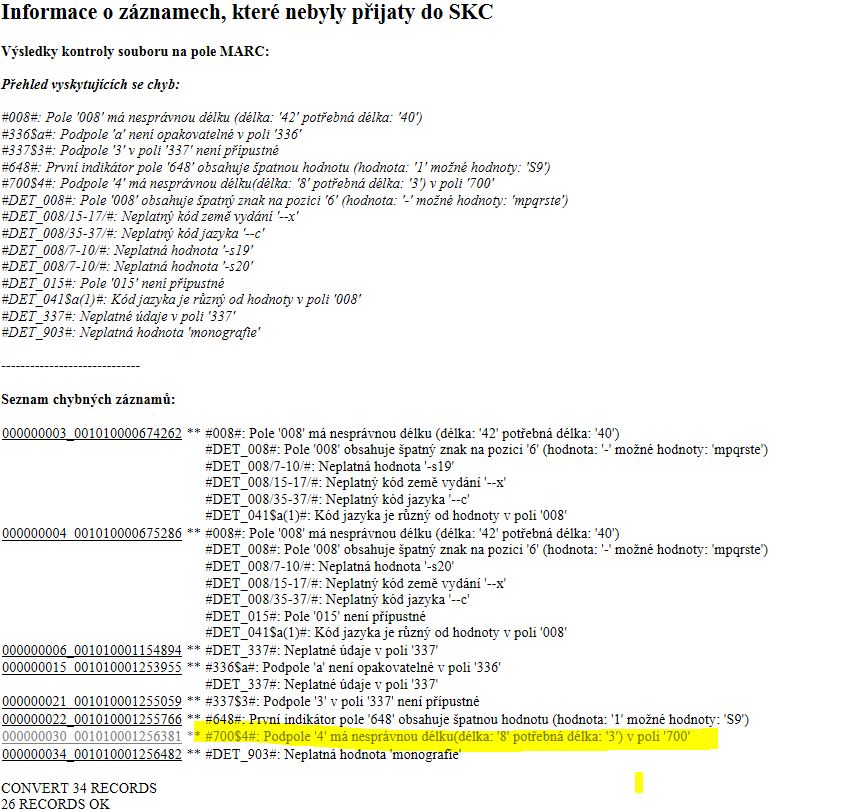 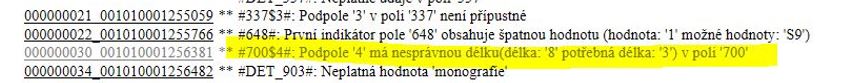 Pokud se od minulého importu do SKC některé záznamy neopravily je uveden jejich seznam
Upozorňování na pravděpodobné duplicity v katalogu spolupracujících knihoven
On-line formulář pro aktualizaci dat v SK ČR
STATISTIKA IMPORTŮ a deduplikací V ROCE 2019
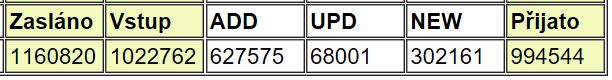 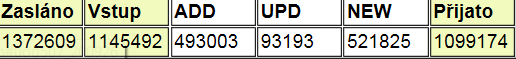 166.276 NEBYLO PŘIJATO - cca 14 % ze zaslaných 
    (chyby MARC 21 , opakovaná zaslání téhož záznamu do SK ČR)
692.383 bylo automaticky deduplikováno – cca 70 % z přijatých 
    (z toho 57800 záznamů s chybou, připsána jen sigla)
 302.161 „originály“? - cca 30 % z přijatých 
Jen  pro ilustraci :
Ručně sloučeno v roce 2019 – 34741 titulů v roce 2020 : 44.236 titulů
Smazáno 49.926 záznamů (17 % z přijatých „originálů“) – 62.008 zázn.
SK ČR  ke 7.9.2020 obsahuje
Letos   převzato  od knihoven, které změnily  knihovní systém ( za systém podporující  sklizeň dat  prostřednictví  OAI)  cca 1.230.000 záznamů, které byly  připsány k záznamům v SK ČR + naimportováno jako  NEW  bylo cca 112.000  záznamů -  většinou tyto záznamy   vytváří  duplicitu – ověřeno a deduplikováno  u  více než 42.000 záznamů.
Doporučení
Šetřete se!
Pokud máte odkud, stahujte záznamy.
Když záznamy stahujete, neupravujte je.
Pokud nemáte odkud stahovat nebo svědomí  Vám nedovolí ponechat záznamy, tak jak jsou, dodržujte  STANDARDY
Děkuji  za pozornost
PhDr. Eva Svobodová Národní knihovna ČR
eva.svobodova@nkp.cz